Regional Disparity in Demographic Dividend
Maliki, Widaryatmo, hariyadi
Director for Poverty Alleviation and Community Empowerment
Ministry of National Development Planning/ National Development Planning Agency (BAPPENAS)
17th Global Meeting of the National Transfers Account
Paris, 14th February 2023
OUTLINE
Economic Contribution among the Region
Human Capital Investment
Disparity in Dividend
2
Motivation
Indonesia has been trapped as middle income country in 30 years.
Twenty years planning to aim Indonesia becomes high income country in 2045.
Can Demographic dividend become key for Indonesia to escape from middle income countries?
22 YEARS
2019:Indonesia became Upper-Middle Income Country
1993:Indonesia graduated from Low Income Country
7 %
2020-2021:Indonesia back to Lower-Middle Income Country due to pandemic
6 %
1998-2002:Indonesia back to Low Income Country due to crisis
Proyeksi Threshold High Income*
5 %
Threshold Upper-Middle Income
Threshold Low Income
3
Sumber: World Bank (2022), Proyeksi Bappenas per Desember 2022
*Proyeksi Threshold High Income dihitung dari trend inflasi SDR
CHALLENGES: ECONOMIC CONTRIBUTION OF THE EASTERN INDONESIA HAS BEEN STAGNANT
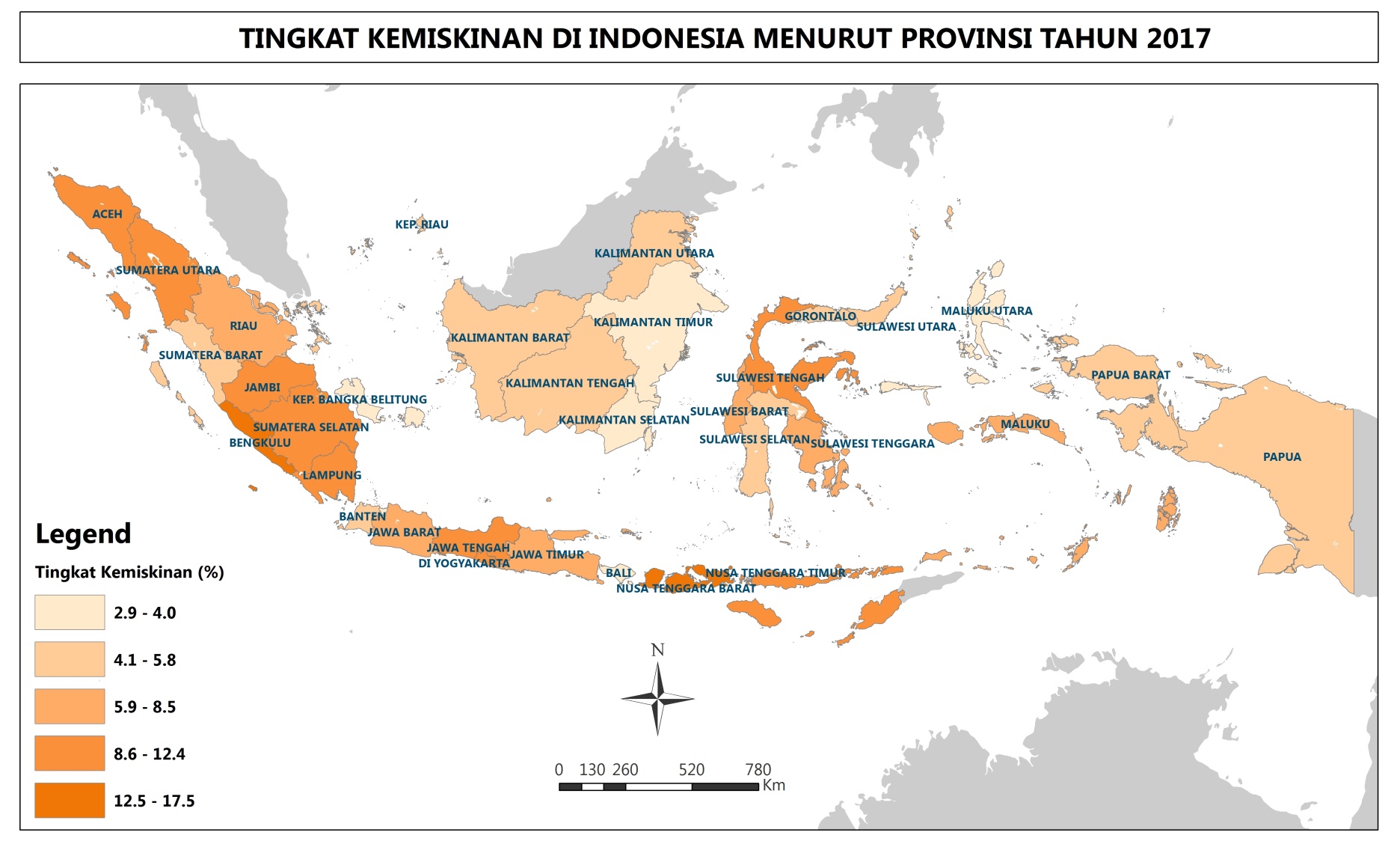 2%
58% 
of GDP
Poverty Rate (%)
3%
4
DISPARITY BEGAN SINCE BEGINNING
TFR National = 2,28
UHH National = 70,8 years
OUR TARGET IN 2045 – 
HOW TO CONVERGE LEFT BEHIND PROVINCES
80
National TFR = 2
National Life Expectancy = 80 years
6
DEMOGRAPHIC DIVIDEND, AN OPPORTUNITY TO ERRADICATE POVERTY
Consequences of high population growth:
Low economic growth
Poverty and inequality
Quality of education and health
Food security
Environment
Informal migration
7
Education and Health Consumption by Region, 2019
Comparison Education and Health Consumption per Region, 2022
10
DEMOGRAPHIC DIVIDEND PER REGION IN INDONESIA
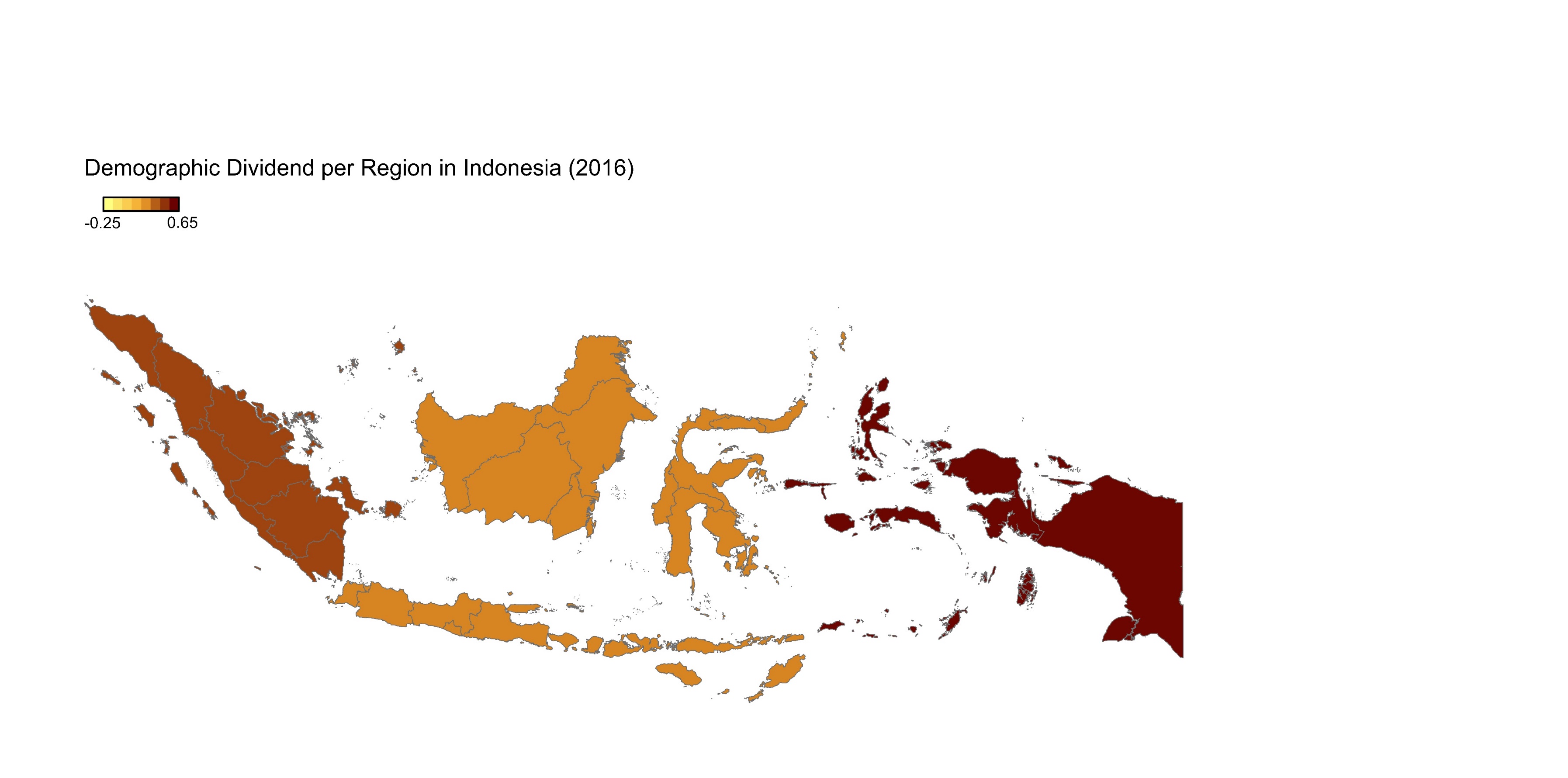 Demographic dividend per region using Y-C National 2012, 2016
11
[Speaker Notes: pembangunan SDM untuk semua  yang berkualitas, Pemenuhan pelayanan dasar dan pembangunan fondasi Sumber Daya Manusia (SDM)
Tahap 1  pelayanan dasar semua terpenuhi
Tahap 4 ]
DEMOGRAPHIC DIVIDEND PER REGION IN INDONESIA (2020)
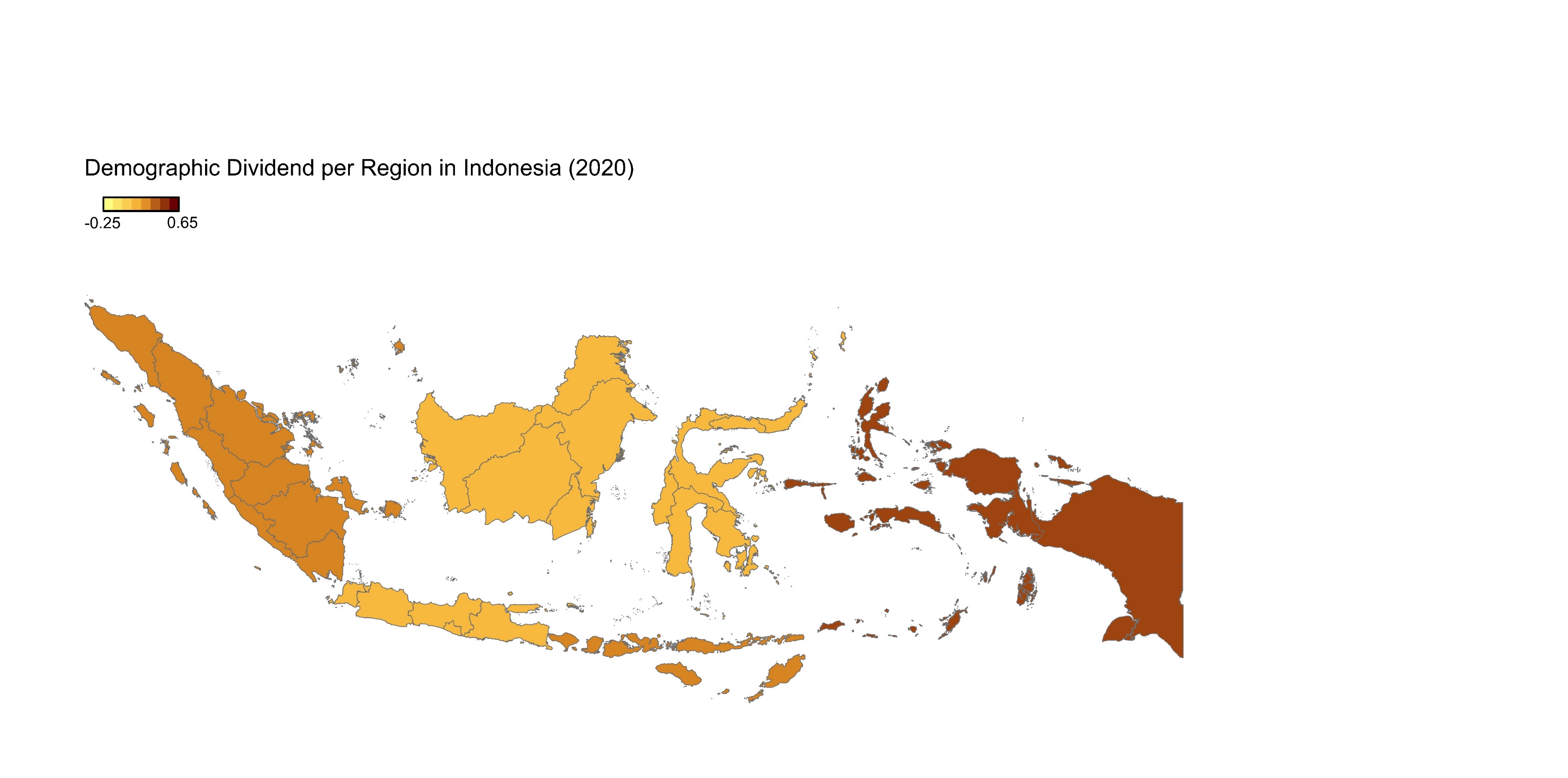 Demographic dividend per region using Y-C National 2012, 2020
12
[Speaker Notes: pembangunan SDM untuk semua  yang berkualitas, Pemenuhan pelayanan dasar dan pembangunan fondasi Sumber Daya Manusia (SDM)
Tahap 1  pelayanan dasar semua terpenuhi
Tahap 4 ]
DEMOGRAPHIC DIVIDEND PER REGION IN INDONESIA (2025)
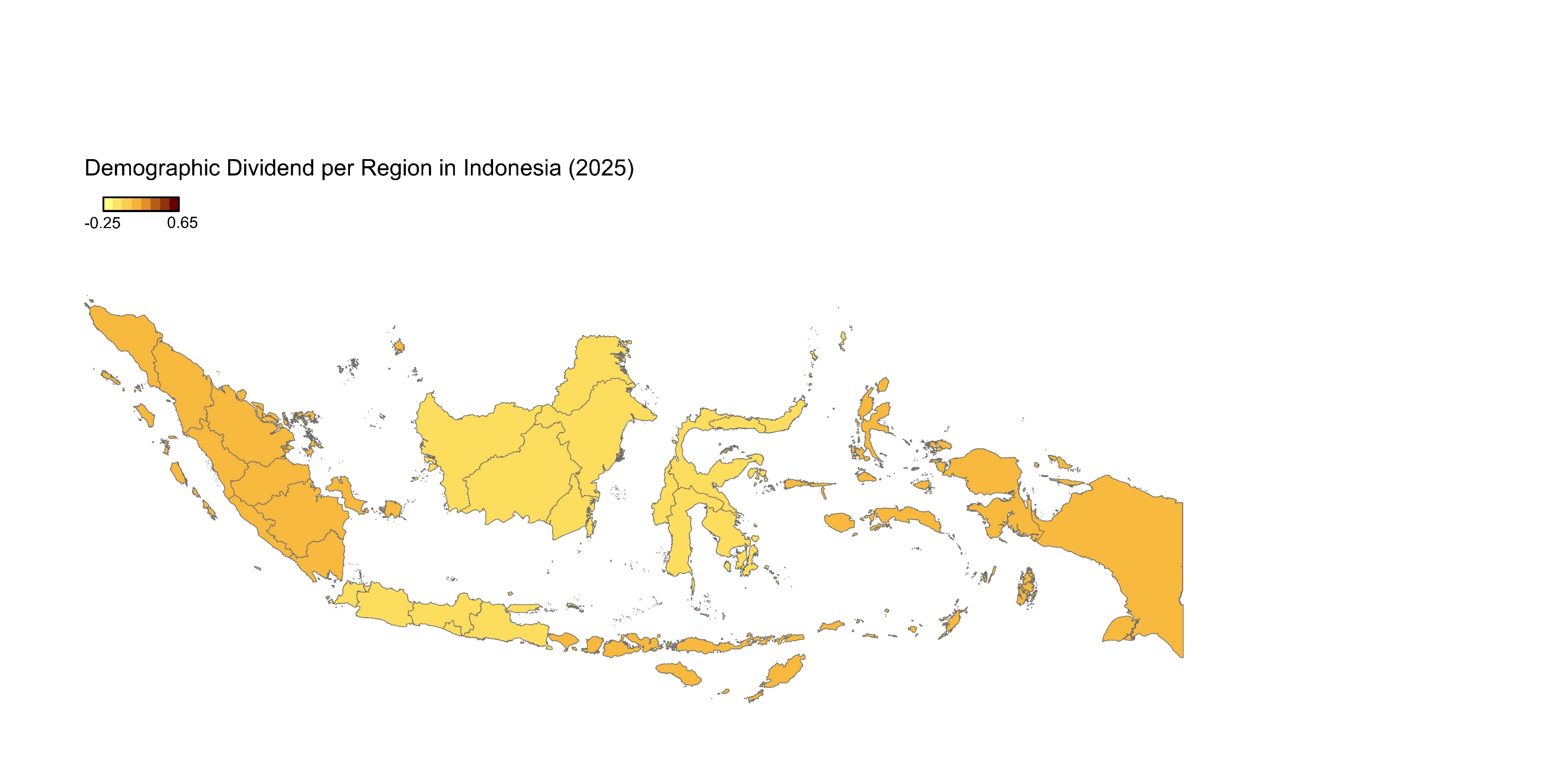 Demographic dividend per region using Y-C National 2012, 2025
13
[Speaker Notes: pembangunan SDM untuk semua  yang berkualitas, Pemenuhan pelayanan dasar dan pembangunan fondasi Sumber Daya Manusia (SDM)
Tahap 1  pelayanan dasar semua terpenuhi
Tahap 4 ]
DEMOGRAPHIC DIVIDEND PER REGION IN INDONESIA (2030)
Demographic dividend per region using Y-C National 2012, 2030
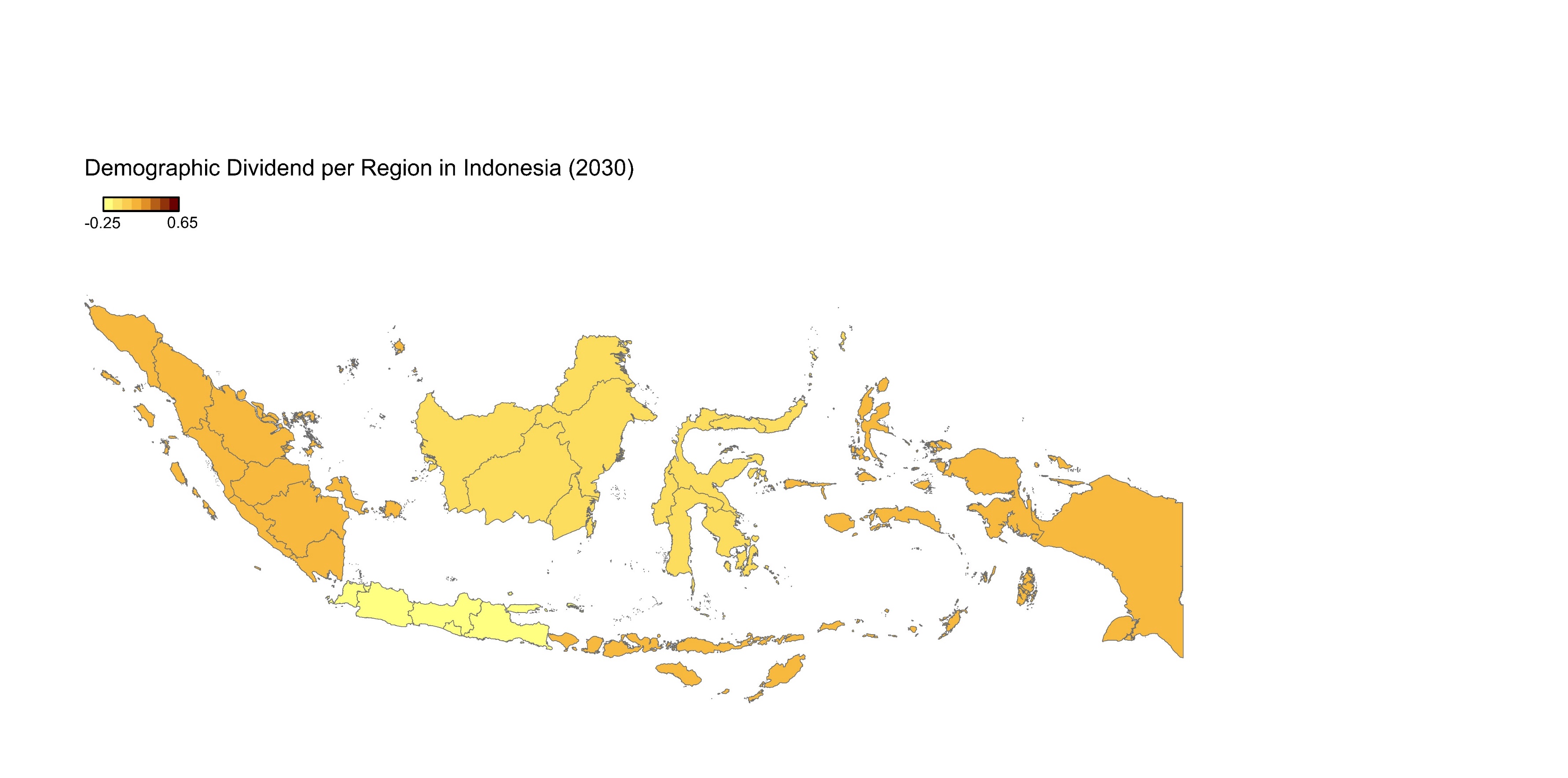 14
[Speaker Notes: pembangunan SDM untuk semua  yang berkualitas, Pemenuhan pelayanan dasar dan pembangunan fondasi Sumber Daya Manusia (SDM)
Tahap 1  pelayanan dasar semua terpenuhi
Tahap 4 ]
DEMOGRAPHIC DIVIDEND PER REGION IN INDONESIA (2045)
Demographic dividend per region using Y-C National 2012, 2045
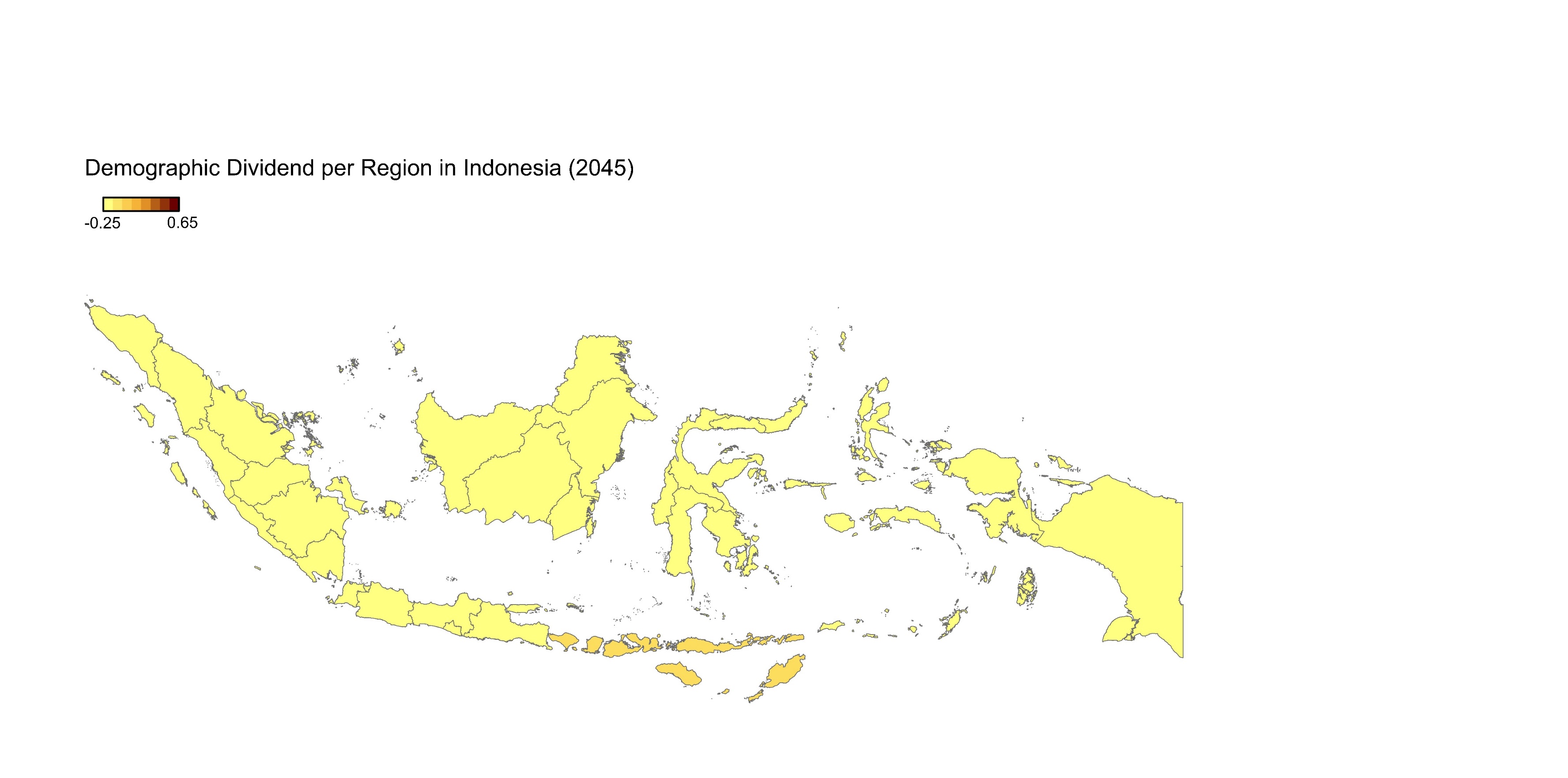 USING Y-C National, first demographic dividend will be negative in all regions in 2045
15
[Speaker Notes: pembangunan SDM untuk semua  yang berkualitas, Pemenuhan pelayanan dasar dan pembangunan fondasi Sumber Daya Manusia (SDM)
Tahap 1  pelayanan dasar semua terpenuhi
Tahap 4 ]
Differences in Productivity Between Provinces as One of the Causes of Inequality, 2012
16
LOOK MORE CLOSELY TO PROVINCIAL LEVEL: WHAT IS POLICY IMPLICATION ? (1/2)
First demographic dividend in Jakarta has already high;
1st DD will end soon. 
Can it be extended but gradually increase its productivity ?
17
LOOK MORE CLOSELY TO PROVINCIAL LEVEL: WHAT IS POLICY IMPLICATION ? (2/2)
First demographic dividend in NTT is relatively low due to its low productivity;
Because its population is younger, and there is possibility to improve the productivity.
Consequently, the 1st DD can be increased.
18
QUESTIONS
Can demographic dividend be one of the key to take one country becoming advance country ?
What should we do with the disparity: TFR, human capital investment, productivity
19
Thank you
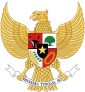 Medium Term Development Plan 2015-2019
(RPJMN)
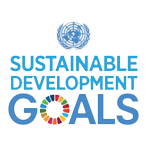 FAMILY DEVELOPMENT ENTERING A NEW ERA
The number of children per woman of childbearing age continues to decline.
Opportunity to improve the quality of human resources.
21
22
23